IT-Barometer 2019
Hovedtal og konklusioner for branchen
Mangel på kapital
Vækst & indtjening
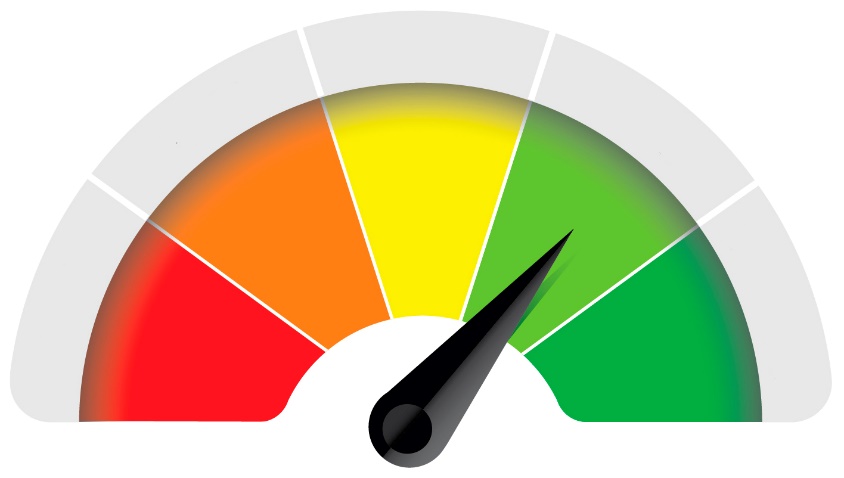 Mangelpåkompetencer
Udarbejdet af IT-Branchen, IT-Forum og BrainsBusiness
Status på it-branchen
24. maj 2019
1
IT-Barometer 2019
Om analysen
157 besvarelser i alt

Foretaget via online spørgeskema i uge 5-9 2019

Medlemmer fra IT-Branchen, IT-Forum og BrainsBusiness har deltaget
24. maj 2019
2
IT-Barometer 2019
Hvor ligger din virksomhed?
Størstedelen af virksomhederne er placeret i Hovedstadsområdet efterfulgt af Midtjylland
Besvarelserne passer nogenlunde med fordelingen af it-virksomheder på landsplan
Dog er Sjælland og øer underrepræsenteret i undersøgelsen
6,4% (2,6% i 2018)
53,9% (33,2% i 2018)
8,33% (5,8% i 2018)
3,2% (5,3% i 2018)
23,7% (32,1% i 2018)
4,5% (21,1% i 2018)
24. maj 2019
3
IT-Barometer 2019
Hvor mange ansatte er der i virksomheden?
Næsten hver 3. (29,3%) af virksomhederne har under 10 ansatte
37,6% har 10-99 ansatte
33,1% har 100 eller flere ansatte
21,7% (11,1% i 2018)
11,5% (6,4% i 2018)
17,2% (21,2% i 2018)
20.4% (16,9% i 2018)
29,3% (47,4% i 2018)
24. maj 2019
4
IT-Barometer 2019
EU´s persondataforordning trådte i kraft i 2018. Hvordan gik det for din virksomhed?
2 ud af 5 virksomheder (43,5%) har ikke fået den vejledning fra det offentlige (herunder Datatilsynet), som de havde brug for
2 ud af 3 (68,1%) måtte få ekstern rådgivning for at blive klar til de nye krav
88,0% (Ikke spurgt om i 2018)
12,8% (Ikke spurgt om i 2018)
35,7% (Ikke spurgt om i 2018)
43,5% (Ikke spurgt om i 2018)
20,9% (Ikke spurgt om i 2018)
68,1% (Ikke spurgt om i 2018)
31,0% (Ikke spurgt om i 2018)
2,6% (Ikke spurgt om i 2018)
24. maj 2019
5